MapReduce
Simplified Data Processing on Large Clusters(Without the Agonizing Pain)
Presented by Aaron Nathan
The Problem
Massive amounts of data
>100TB (the internet)
Needs simple processing
Computers aren’t perfect
Slow
Unreliable
Misconfigured
Requires complex (i.e. bug prone) code
MapReduce to the Rescue!
Common Functional Programming Model
Map Step map (in_key, in_value) -> list(out_key, intermediate_value) 
Split a problem into a lot of smaller subproblems
Reduce Stepreduce (out_key, list(intermediate_value)) -> list(out_value) 
Combine the outputs of the subproblems to give the original problem’s answer
Each “function ” is independent
Highly Parallelizable
Algorithm Picture
DATA
MAP
MAP
MAP
MAP
MAP
K1:v K1:v K2:v
K2:v
K1:v
K2:v K3:v
K3:v
aggregator
K1:v,v,v
K2:v,v,v
K3:v,v,v
REDUCE
REDUCE
REDUCE
Answer!
Answer!
Answer!
Some Example Code
map(String input_key, String input_value):
// input_key: document name 
// input_value: document contents 
for each word w in input_value: 
	EmitIntermediate(w, "1"); 

reduce(String output_key, Iterator intermediate_values): 
// output_key: a word 
// output_values: a list of counts int result = 0; 
for each v in intermediate_values: 
	result += ParseInt(v); 
Emit(AsString(result));
Some Example Applications
Distributed Grep
URL Access Frequency Counter
Reverse Web Link Graph
Term-Vector per Host
Distributed Sort
Inverted Index
The Implementation
Google Clusters
100s-1000s Dual Core x86 Commodity Machines 
Commodity Networking (100mbps/1Gbps)
GFS 
Google Job Scheduler
Library linked in c++
Execution
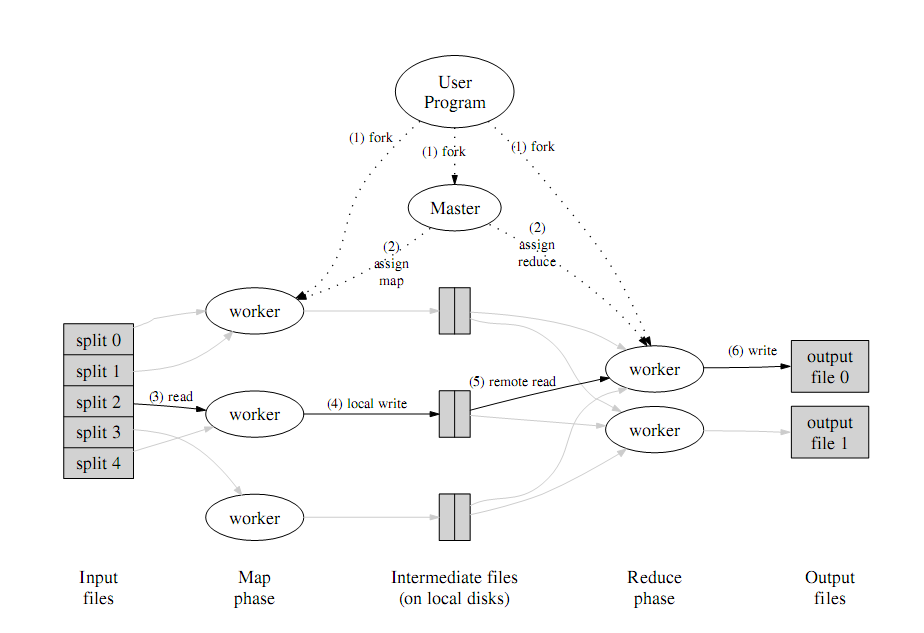 The Master
Maintains the state and identify of all workers
Manages intermediate values
Receives signals from Map workers upon completion
Broadcasts signals to Reduce workers as they work
Can retask completed Map workers to Reduce workers.
In Case of Failure
Periodic Pings from Master->Workers
On failure resets state of assigned task of dead worker
Simple system proves resilient
Works in case of a 80 simultaneous machine failures!
Master failure is unhandled.
Worker Failure doesn’t effect output (output identical whether failure occurs or not)
Each map writes to local disk only
If a mapper is lost, the data is just reprocessed
Non-deterministic map functions aren’t guaranteed
Preserving Bandwidth
Machines are in racks with small interconnects
Use location information from GFS
Attempts to put tasks for workers and input slices on the same rack
Usually results in LOCAL reads!
Backup Execution Tasks
What if one machine is slow?
Can delay the completion of the entire MR Operation!
Answer: Backup (Redundant) Executions
Whoever finishes first completes the task!
Enabled towards the end of processing
Partitioning
M = number of Map Tasks (the number of input splits)
R = number of Reduce Tasks (the number of intermediate key splits)
W = number of worker computers
In General:
M = sizeof(Input)/64 MB
R = W*n (where n is a small number)
Typical Scenario: InputSize = 12 TB,  M = 200,000, R = 5000 W = 2000
Custom Partitioning
Default Partitioned on intermediate key
Hash(intermediate_key) mod R
What if user has apriori knowledge about the key?
Allow for user-defined hashing function
Ex. Hash(Hostname(url_key))
The Combiner
If reducer is associative and communivitive
(2 + 5) + 4 = 11 or 2 + (5 + 4) = 11
(15+x)+2=2+(15+x)
Repeated intermediate keys can be merged
Saves network bandwidth
Essentially like a local reduce task
I/O Abstractions
How to get initial key value pairs to map?
Define an input “format”
Make sure splits occur in reasonable places
Ex: Text
Each line is a key/pair
Can come from GFS, bigTable, or anywhere really!
Output works analogously
Skipping Bad Records
What if a user makes a mistake in map/reduce
And only apparent on few jobs..
Worker sends message to Master
Skip record on >1 worker failure and tell others to ignore this record
Removing Unnecessary Development Pain
Local MapReduce Implementation that runs on development machine
Master has HTTP page with status of entire operation
Shows “bad records”
Provide a Counter Facility
Master aggregates “counts” and displayed on Master HTTP page
A look at the UI (in 1994)
http://labs.google.com/papers/mapreduce-osdi04-slides/index-auto-0013.html
Performance Benchmarks
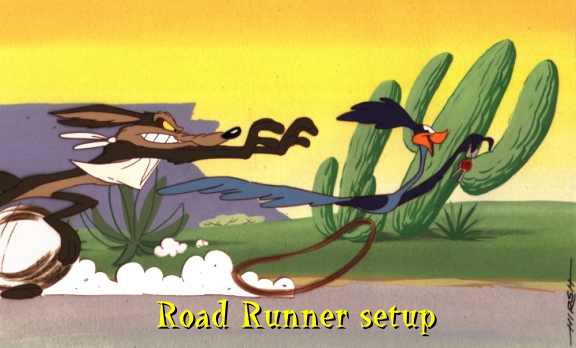 Sorting		AND		Searching
Search (Grep)
Scan through 1010 100 byte records (1TB)
M = 15000, R = 1
Startup time
GFS Localization
Program Propagation
Peak -> 30 GB/sec!
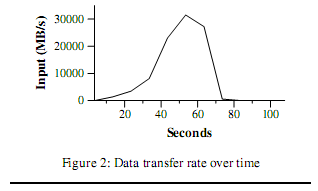 Sort
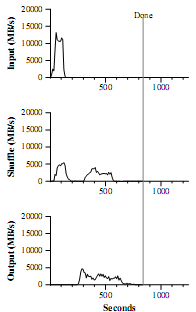 50 lines of code
Map->key + textline
Reduce-> Identity
M = 15000, R = 4000
Partition on init bytes of intermediate key
Sorts in 891 sec!
What about Backup Tasks?
And wait…it’s useful!
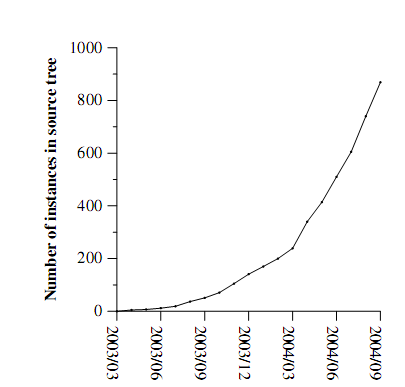 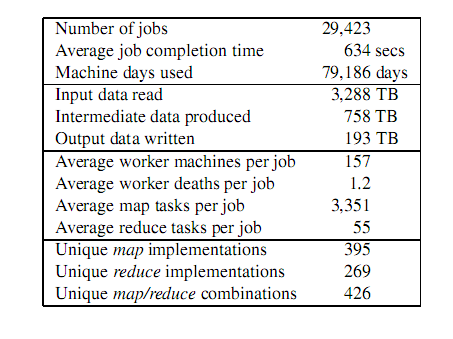 NB: August 2004
Open Source Implementation
Hadoop
http://hadoop.apache.org/core/
Relies on HDFS 
All interfaces look almost exactly like MapReduce paper
There is even a talk about it today!
4:15 B17 CS Colloquium: Mike Cafarella (Uwash)
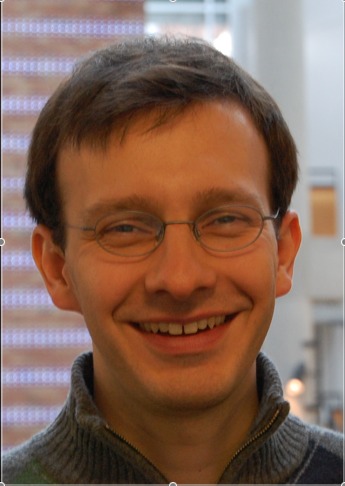 Active Disks for Large-Scale Data Processing
The Concept
Use aggregate processing power
Networked disks allow for higher throughput
Why not move part of the application onto the disk device?
Reduce data traffic
Increase parallelism further
Shrinking Support Hardware…
Example Applications
Media Database
Find similar media data by “fingerprint”
Real Time Applications
Collect multiple sensor data quickly
Data Mining
POS Analysis required adhoc database queries
Approach
Leverage the parallelism available in systems with many disks
Operate with a small amount of state, processing data as it streams off the disk

Execute relatively few instructions per byte of data
Results- Nearest Neighbor Search
Problem: Determine k items closest to a particular item in a database
Perform comparisons on the drive
Returns the disks closest matches
Server does final merge
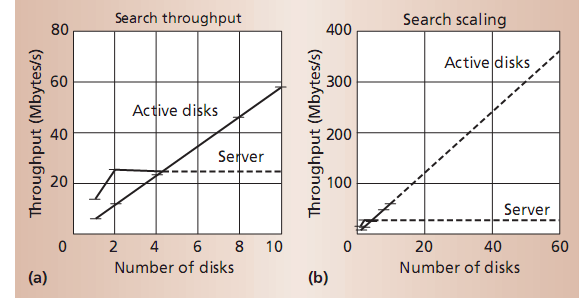 Media Mining Example
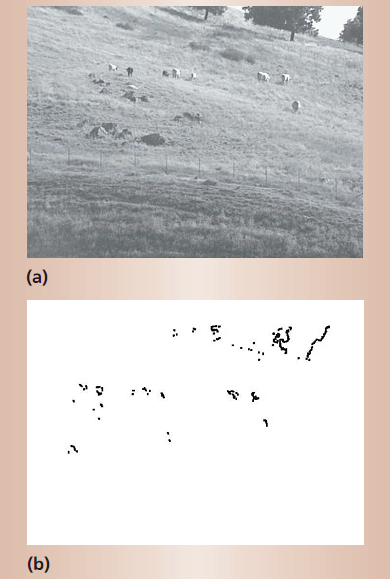 Perform low level image tasks on the disk!
Edge Detection performed on disk
Sent to server as edge image
Server does higher level processing
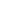 Why not just use a bunch of PC’s?
The performance incease is similar
In fact, the paper essentially used this setup to actually benchmark their results!
Supposedly this could be cheaper
The paper doesn’t really give a good argument for this…
Possibly reduced bandwidth on disk IO channel
But who cares?
Some Questions
What could a disk possibly do better than the host processor?
What added cost is associated with this mediocre processor on the HDD?
Are new dependencies are introduced on hardware and software?
Perhaps other (better) places to do this type of local parallel processing?
Maybe in 2001 this made more sense?